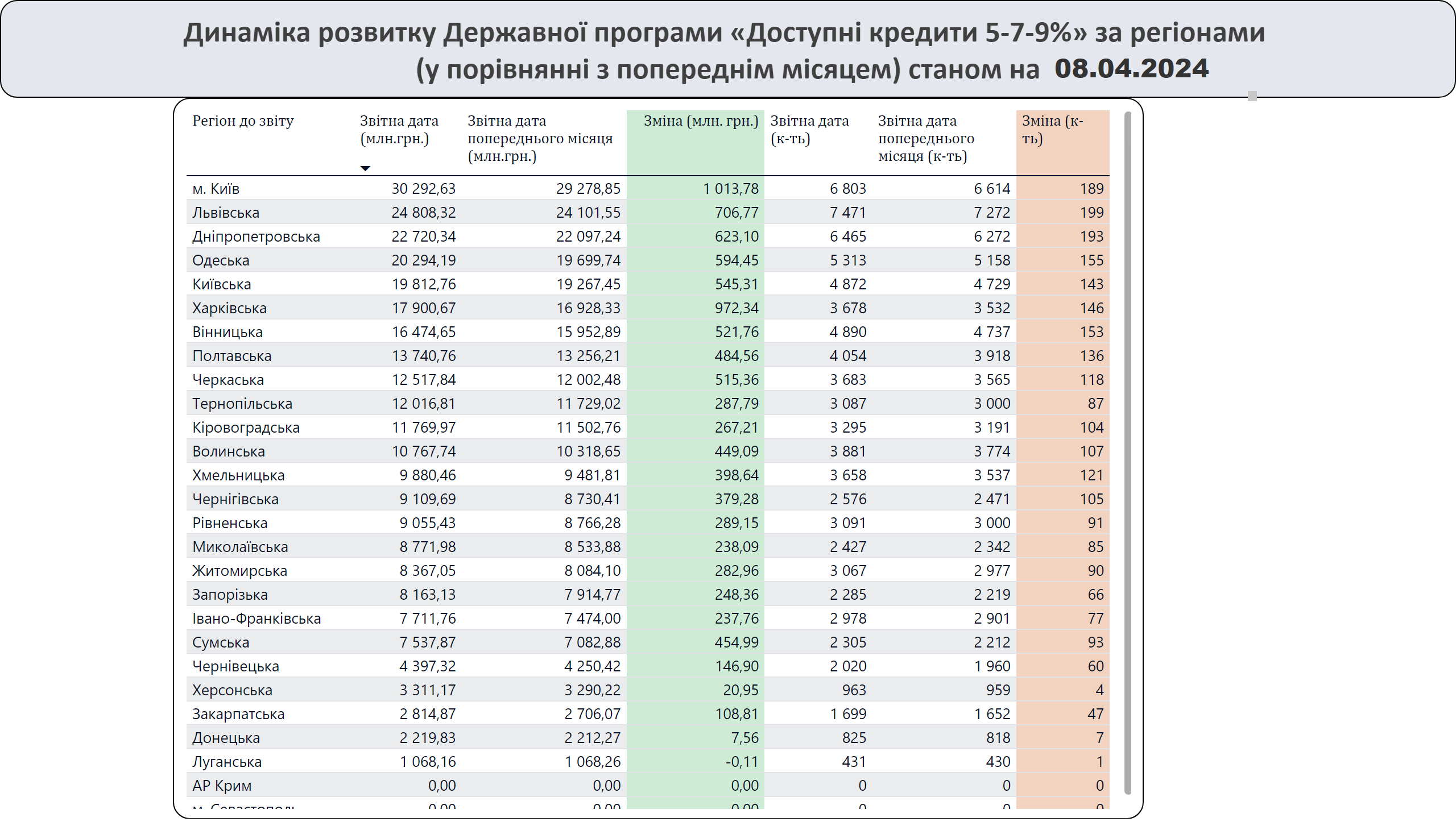 6_TO SITE_REGION - COUNT
[Speaker Notes: Dynamics by Regions 
No alt text provided

slicer
No alt text provided

slicer
No alt text provided

tableEx
No alt text provided

08.04.2024
No alt text provided

textbox
No alt text provided]